Локальный конкурс исследовательских работи творческих проектов дошкольников « Я исследователь»Тема: « Почему лед скользкий?»
Автор проекта воспитанник старшей группы:
Ивлев Леонид
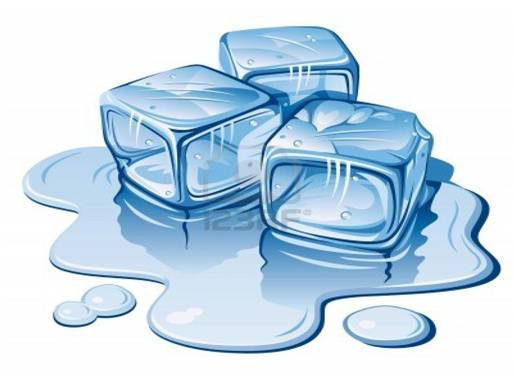 При каких условиях образуется лед?Леониду стало интересно откуда берется лед? С этим вопросом он обратился к воспитателям. И они нашли очень интересный эксперимент.
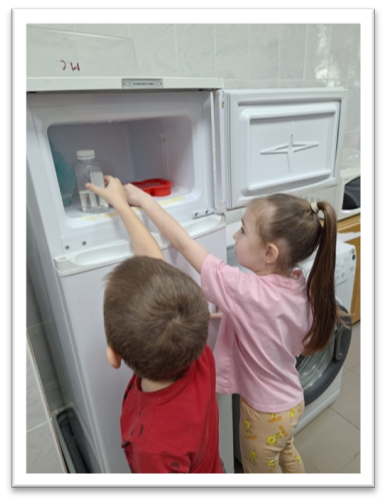 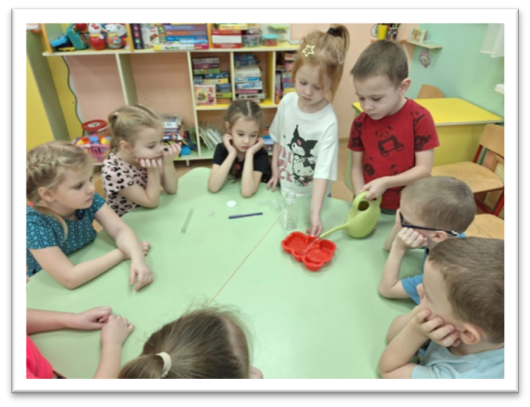 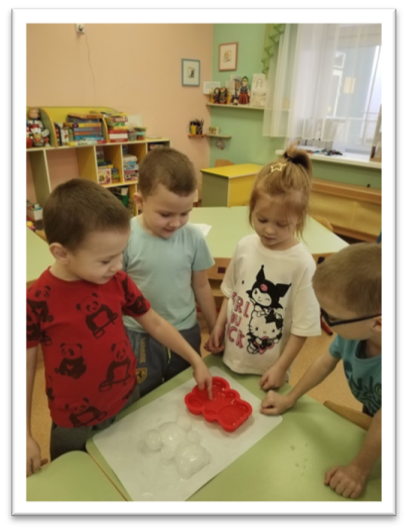 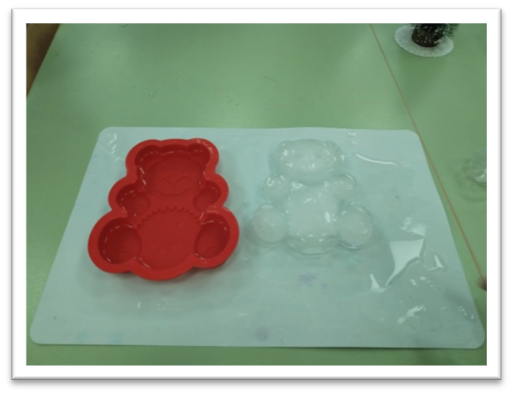 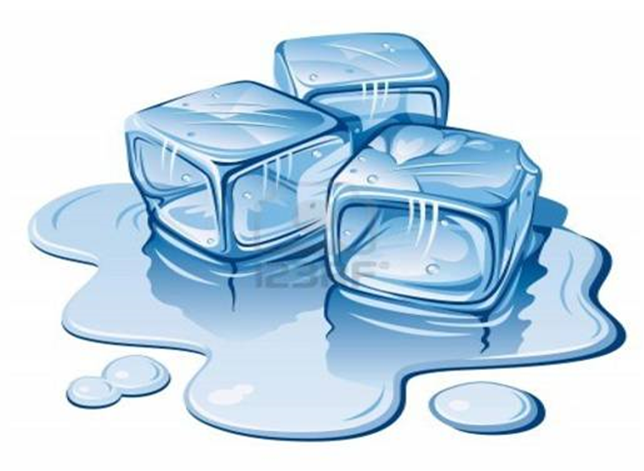 Вывод: в теплом помещении вода 
жидкая, в холодном - вода превращается в лед
Свойства льда?Что бы узнать о свойствах льда мы предложили несколько экспериментов и все их провести вместе с детьми группы.
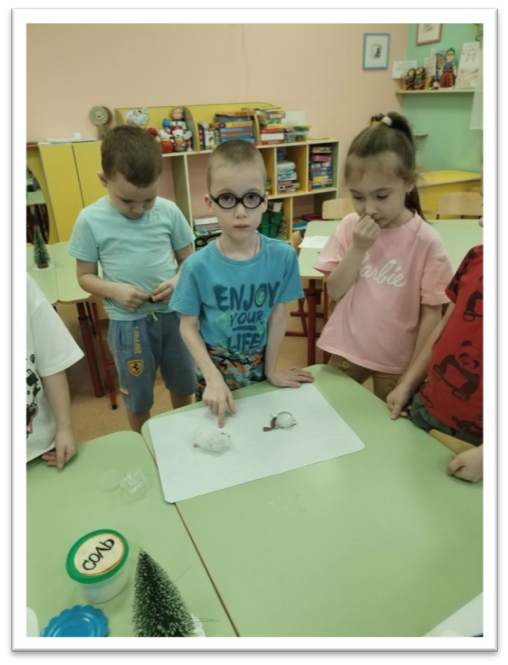 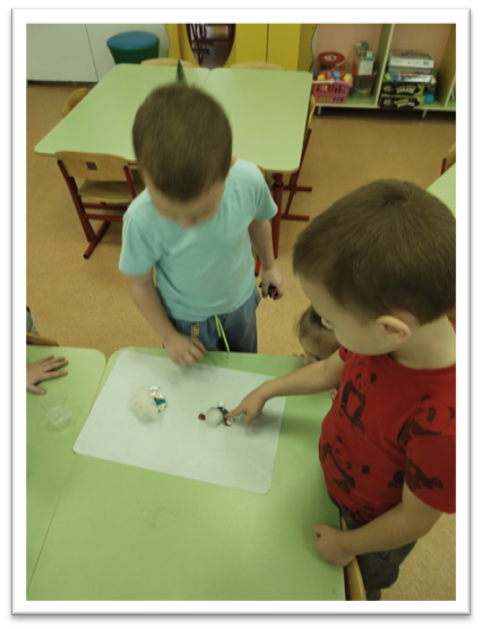 Вывод: Лёд - прозрачный, 
а снег - непрозрачный.
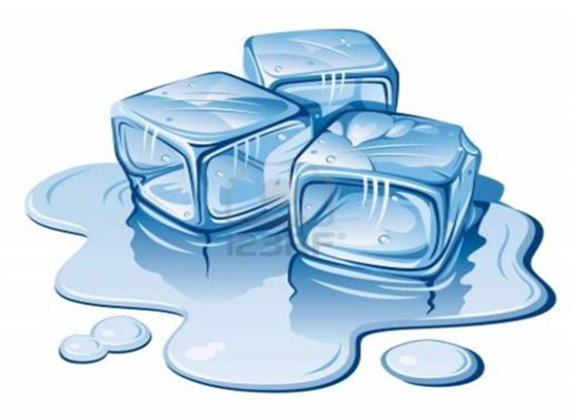 «Тяжелый или легкий?»
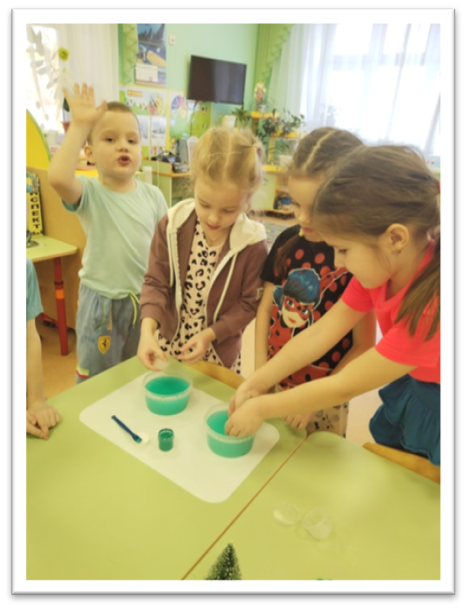 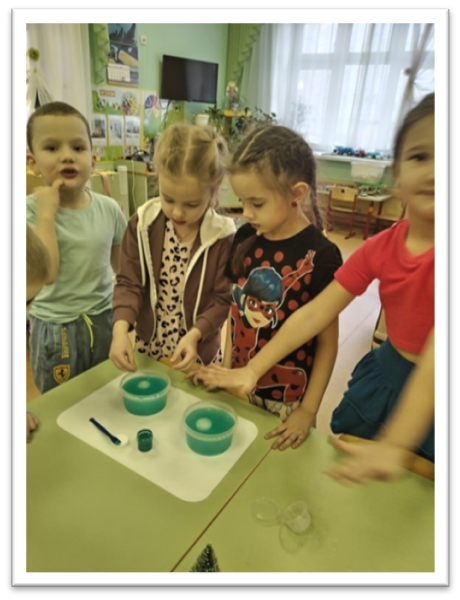 Вывод: лёд легче воды. Поэтому лёд образуется только на поверхности водоемов.
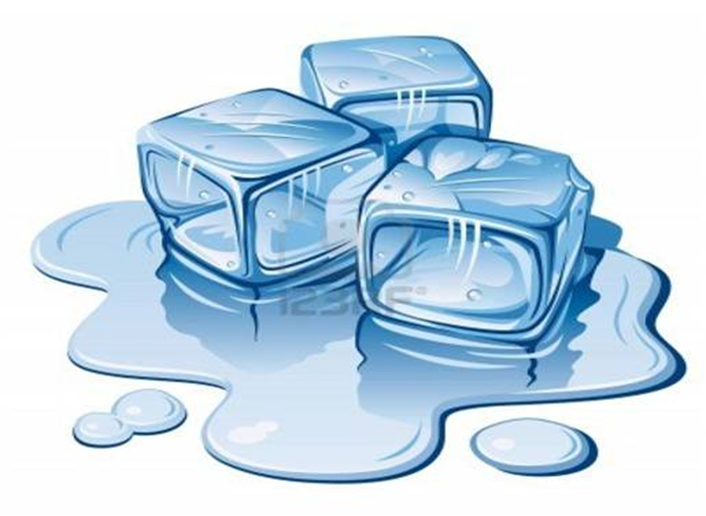 «Вода при замерзании расширяется»
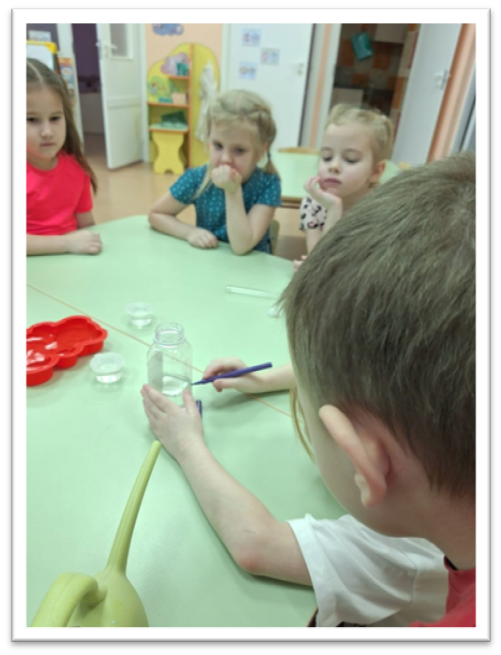 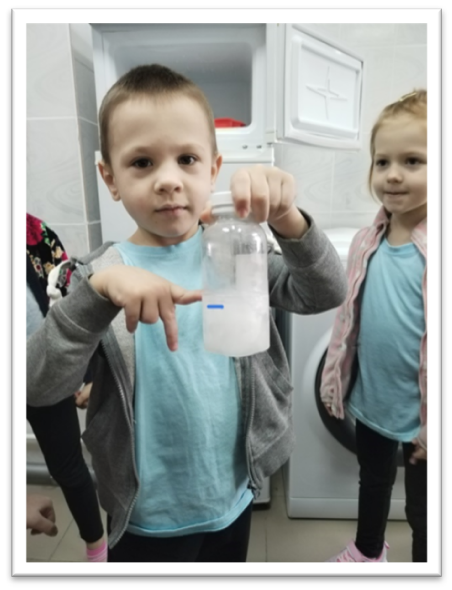 Вывод: Значит, вода при замерзании расширяется.
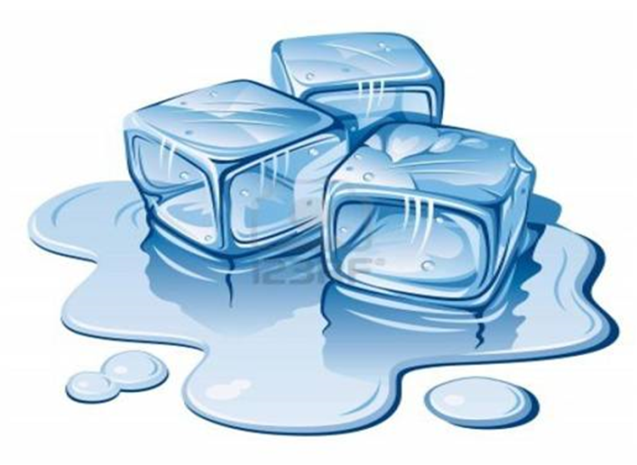 «Лед и соль»Иногда для того, чтобы расчистить лед на дорогах, дворники посыпают его солью. Почему они это делают? Давайте посмотрим, что при этом происходит.
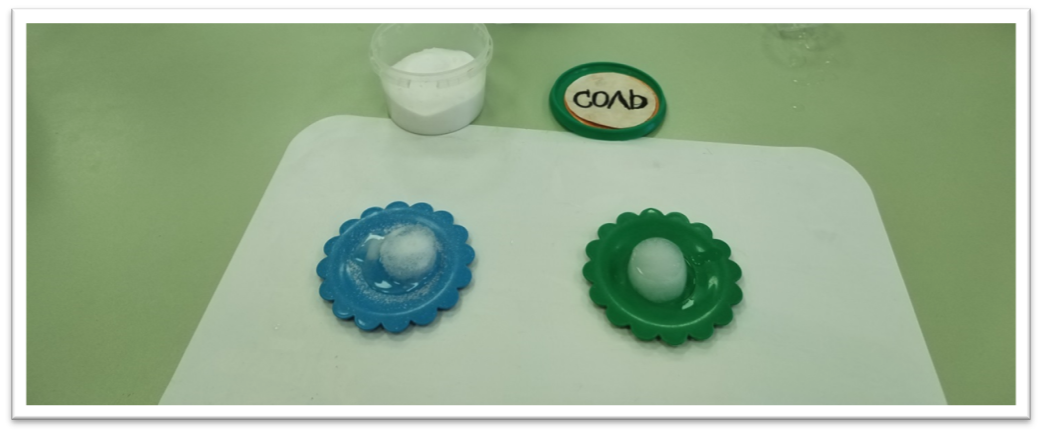 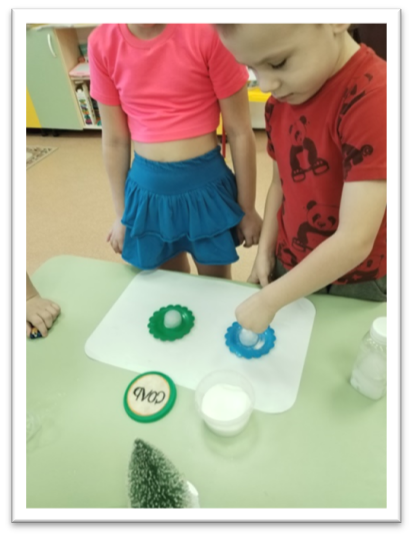 Вывод: Когда мы посыпаем лед солью, на подтаявшей поверхности льдинки мы получаем солевой раствор. А у него точка замерзания ниже, чем у чистой воды - поэтому и лед, посыпанный солью, начинает плавиться.
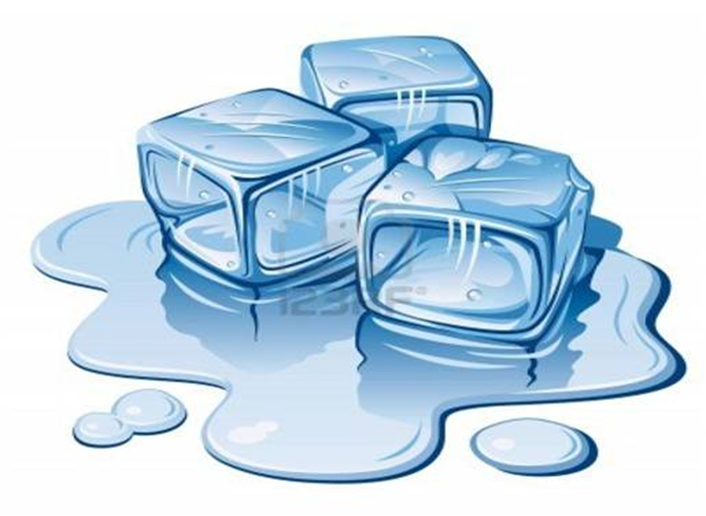 Каким образом в домашних условиях можно получить цветной лёд?
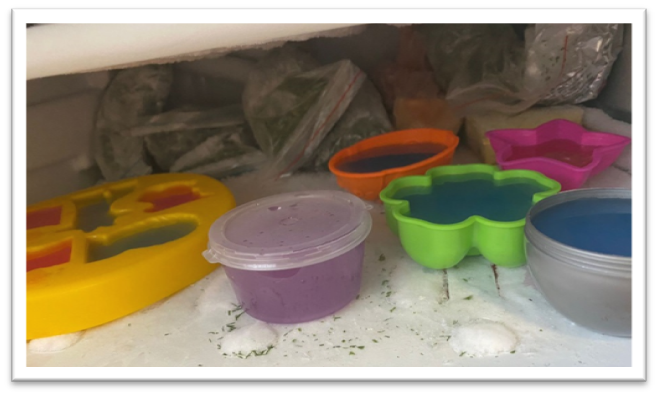 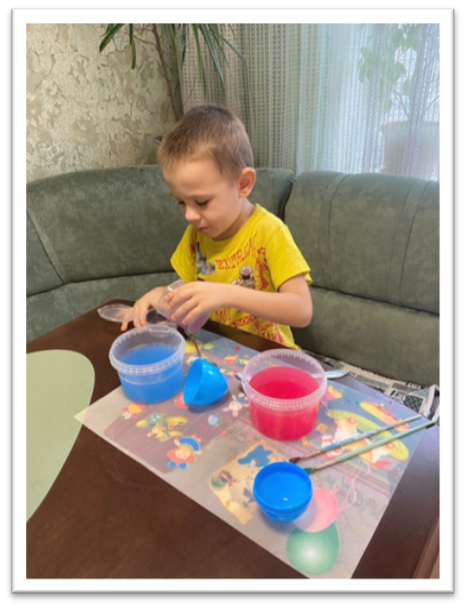 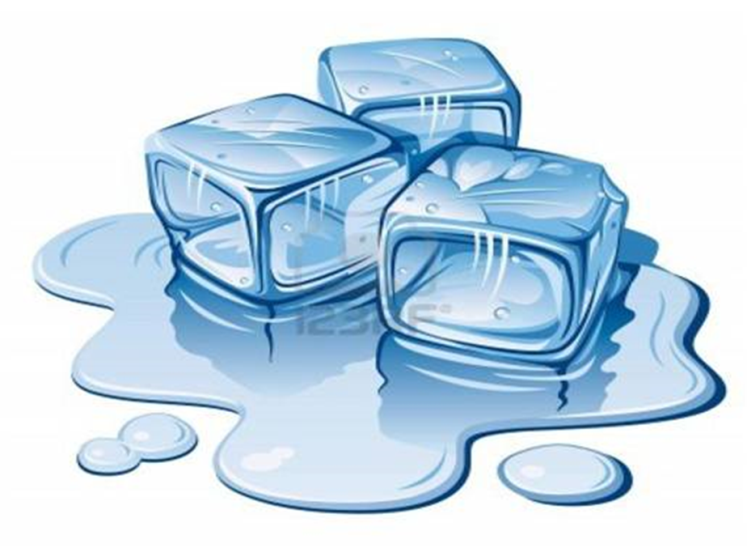 Вывод: Окрашенная вода - окрашенный лед.
Почему лед скользкий?Один из опытов, который помогает понять, почему лёд скользкий, - сравнить его со стеклом.
Один из опытов, который помогает понять, почему лёд скользкий, - сравнить его со стеклом. 
Леонид вместе с родителями провел  этот опыт.
Для этого им понадобилось: стекло и кусочек льда. 
Просто  провели  пальчиком по льду и стеклу. При воздействии лёд легко тает, образуется вода, которая помогает скольжению, действует как смазка и уменьшает трение, а стекло не тает, поэтому и скользить по нему, как по льду, нельзя.
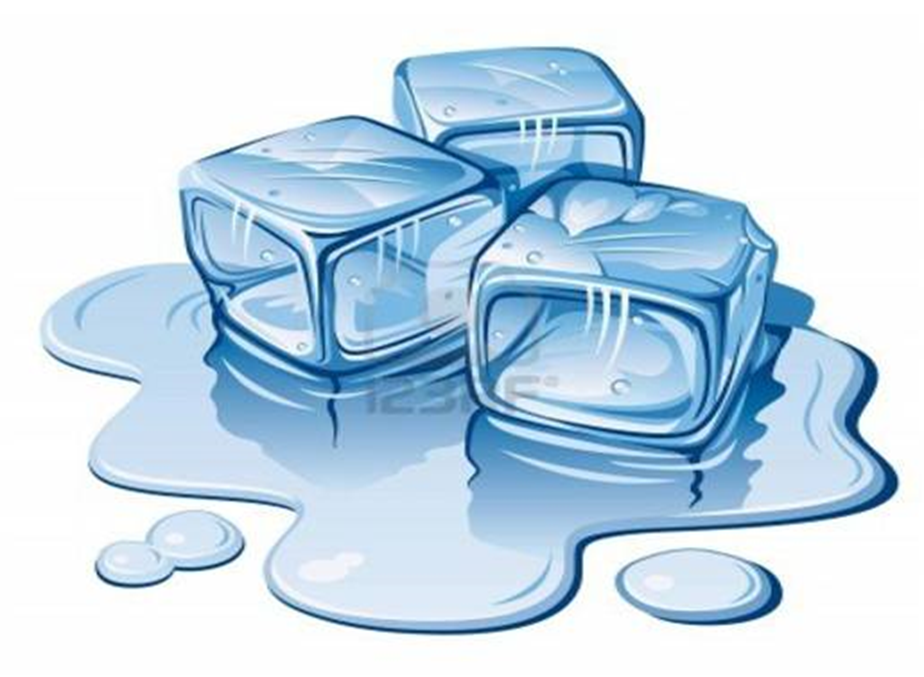 Вывод: Лед-скользкий.
Итог проекта:
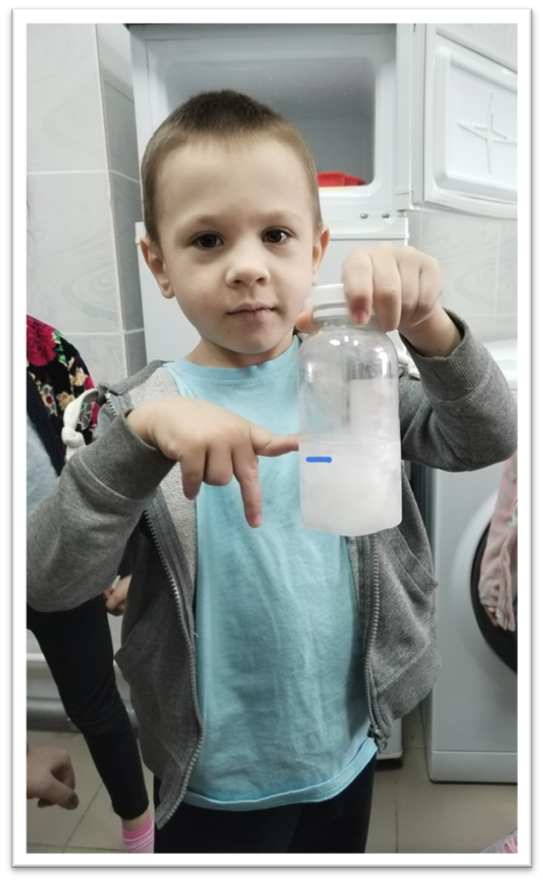 После проведения всей исследовательской деятельности Леонид нашел ответ на свои вопросы. Узнал откуда берется лед, можно ли сделать разноцветный лед дома, что будет, если лед принести в теплое помещение. Научился самостоятельно ставить цель перед собой, выдвигать гипотезы, продумывать способы её проверки, осуществлять практические действия, делать выводы. Обогатился словарный запас ребёнка.
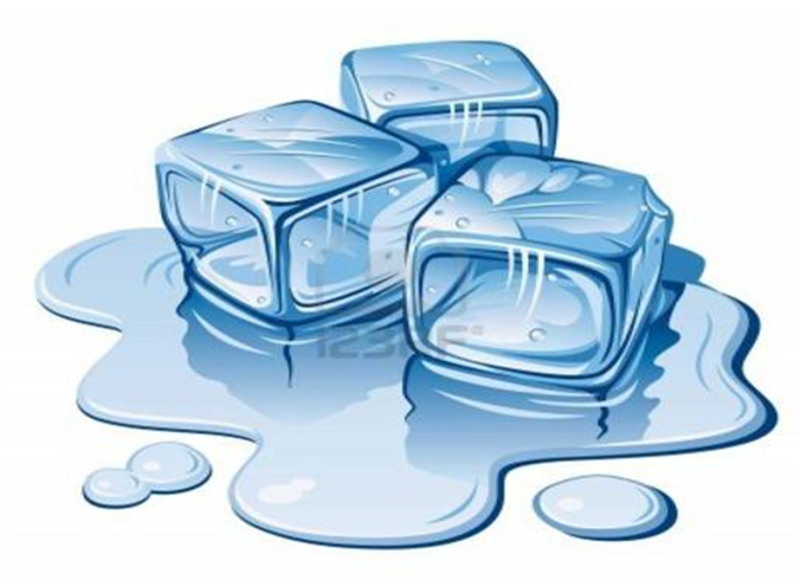 Спасибо за внимание!
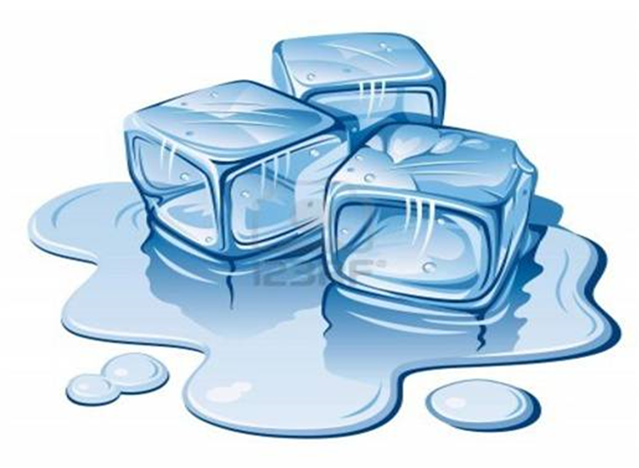